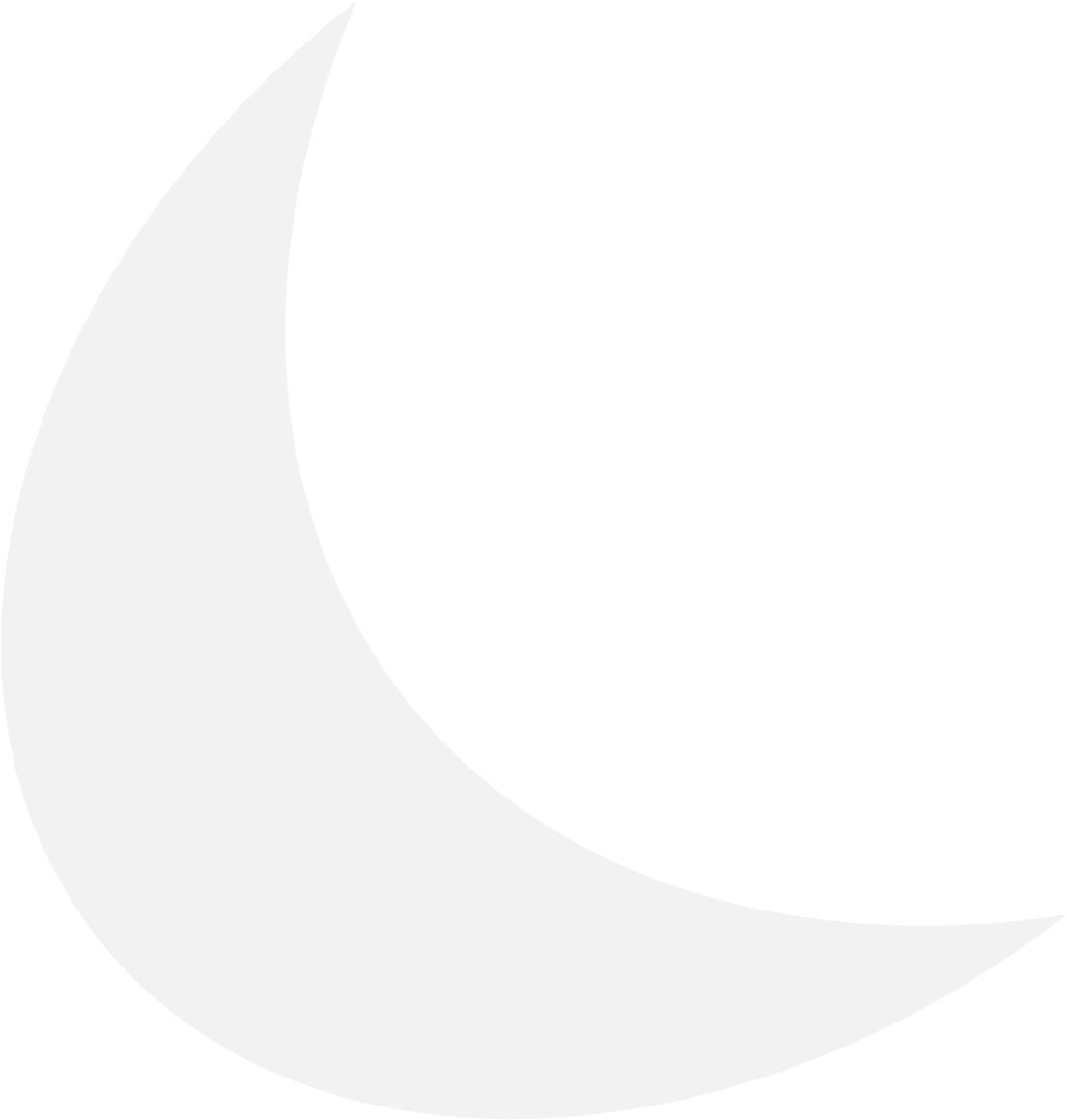 OFF-GRID OPERATION
SOLAR CPV/T
HIGH EFFICIENCY
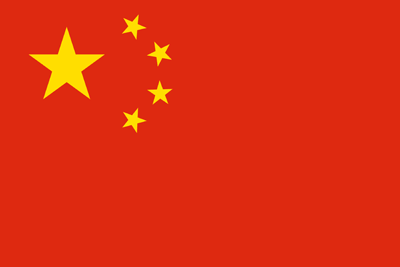 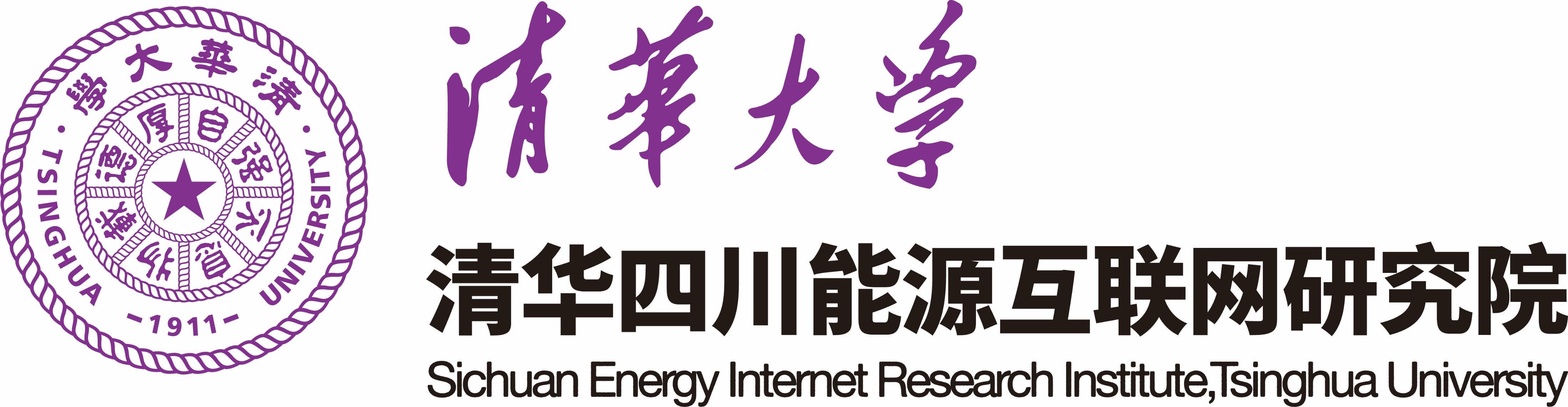 A Solar Concentrating Photovoltaic Thermal (CPV/T) System for Heat Supply and Electrification in Remote Areas
EIRI-THU has created a innovative new solar concentrating photovoltaic thermal(CPV/T) system to bring affordable solar heat and electricity to everyone in remote areas of Western China and the specific off-grid control methods are adopted for reliable and automatic operating. The system consists of particular solar concentrator, photovoltaic thermal (PV/T) module, solar tracker, battery (LiFePO4), water tanks and controller. A typical off-grid demonstration plant was established for hot water supply and lighting in a primary school of Western Sichuan Province and are running well for half a year. We believe the smart off grid CPV/T system developing in Western China can be the future for utilities globally, especially the island and rural areas with distributed model.
72%
Peak
efficiency
$230
Cost per square meter for CPV/T system
$200bn
Potential market for solar collectors
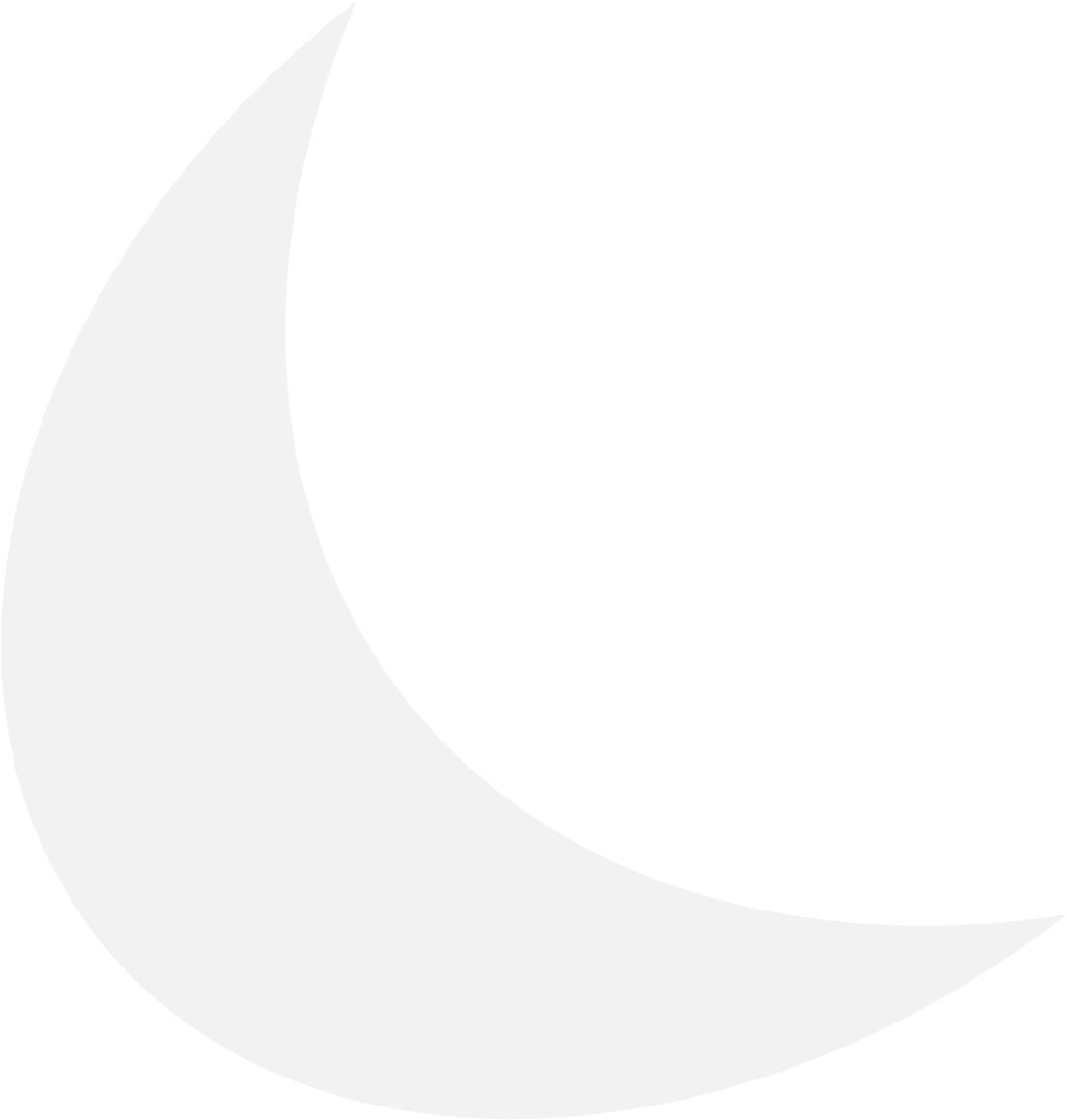 Huling Xie, Ph.D.
xiehuling@tsinghua-eiri.org
www.tsinghua-eiri.org
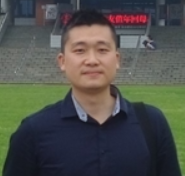 Seeking $1m investment
Wants customers in Asia
Wants technology partners
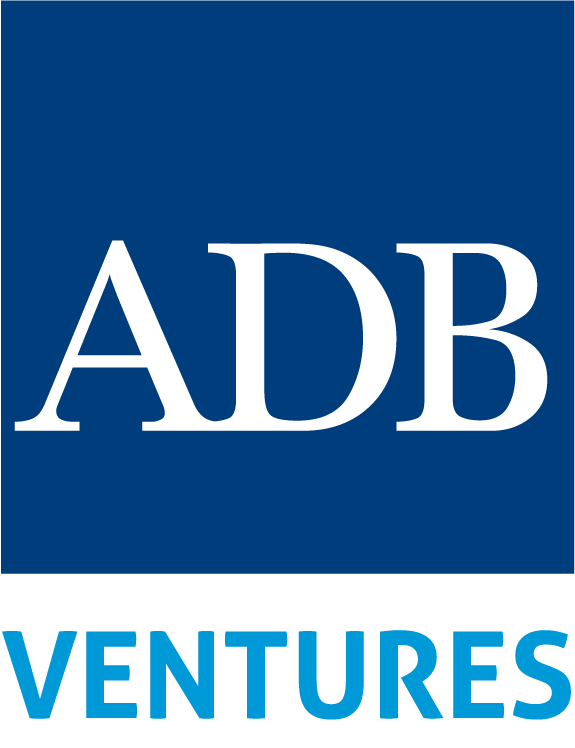 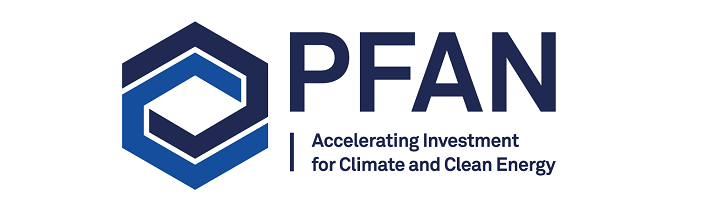 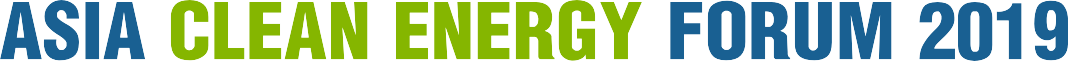 Dim Sum with Entrepreneurs